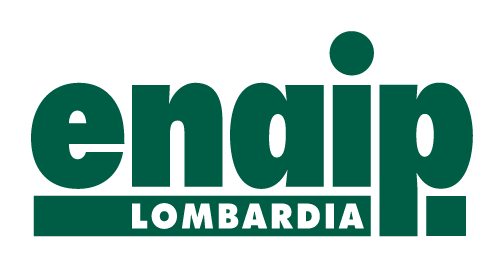 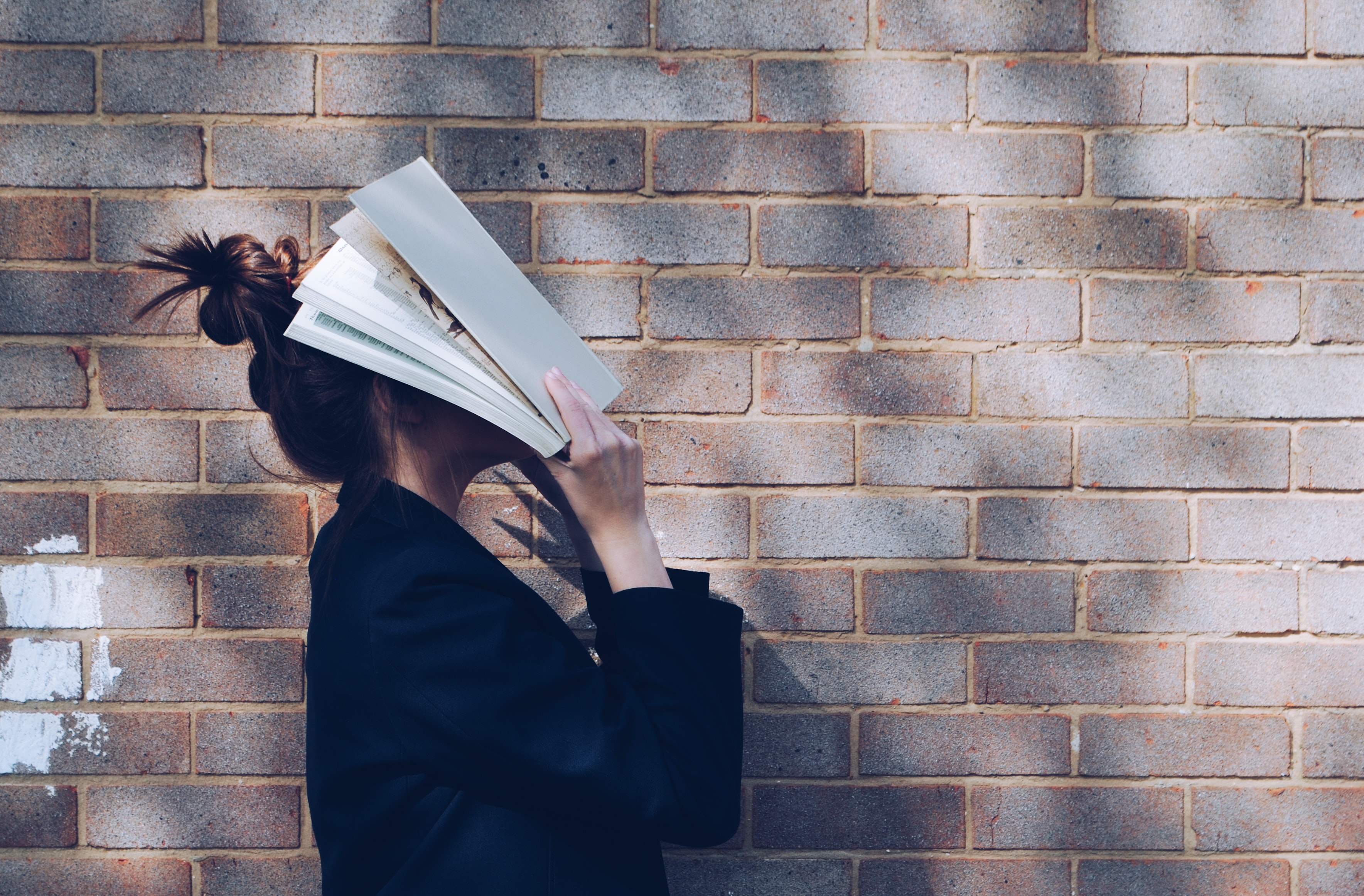 >2023
UN ALTRO MODO PER VIVERE LA FORMAZIONE
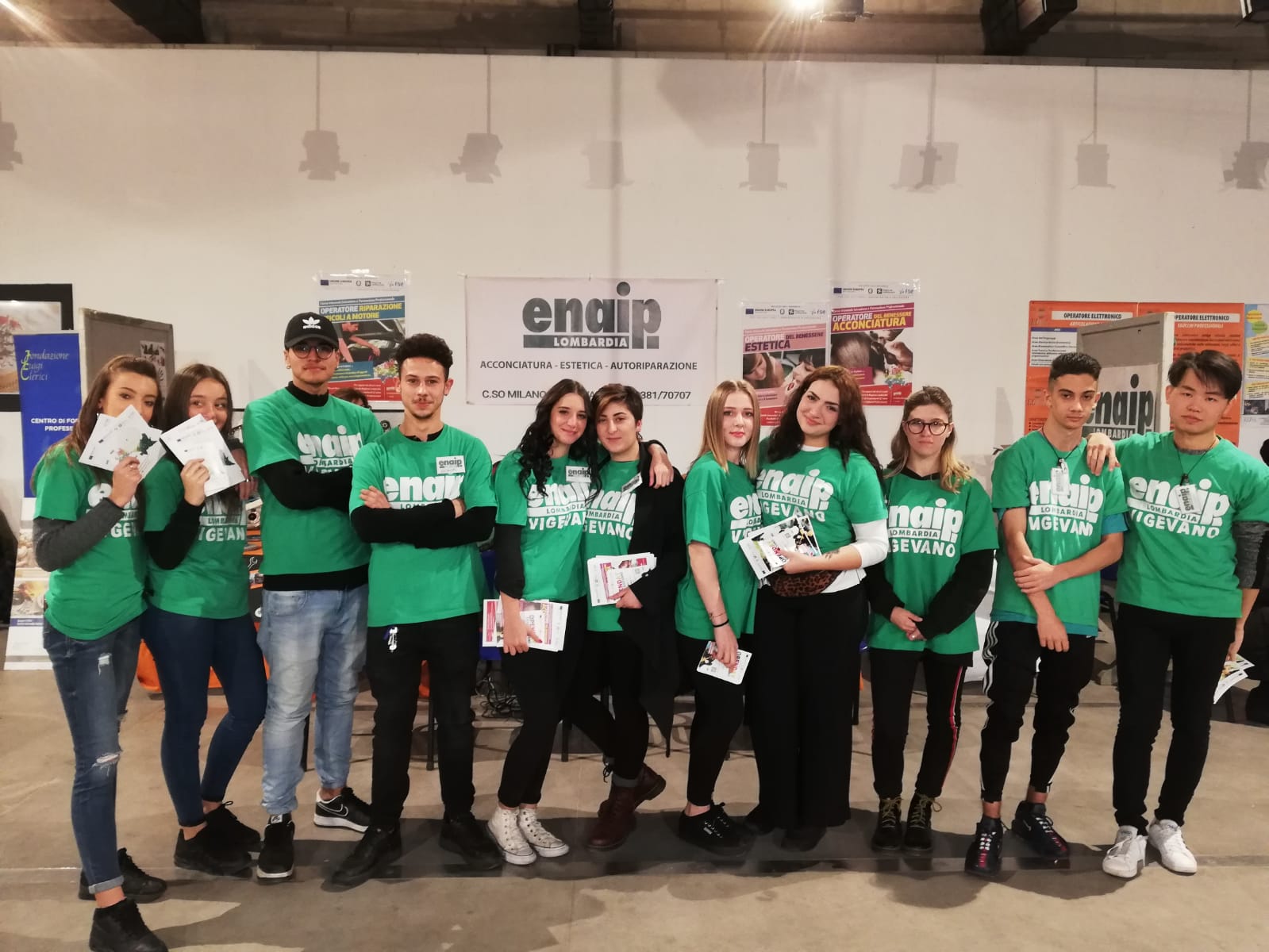 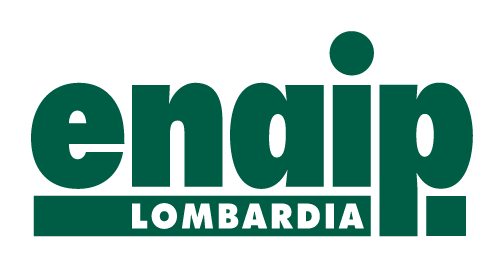 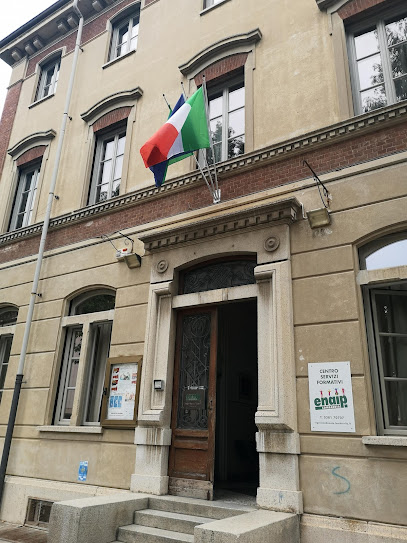 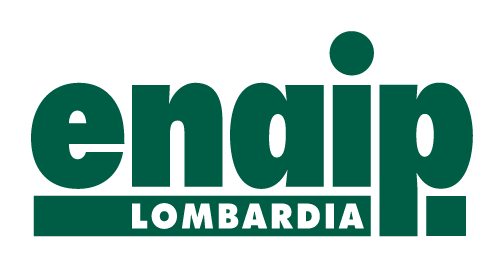 La nostra sede
Corso Milano 4 Vigevano
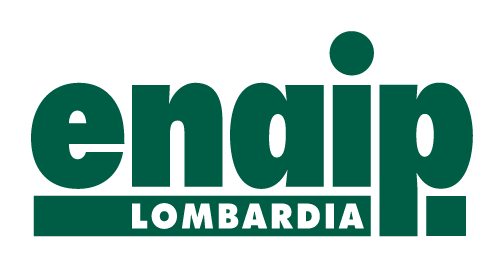 Scuola di formazione professionale
Inserimento rapido nel mondo del lavoro
Durata
3 anni + 1
Attività di laboratorio
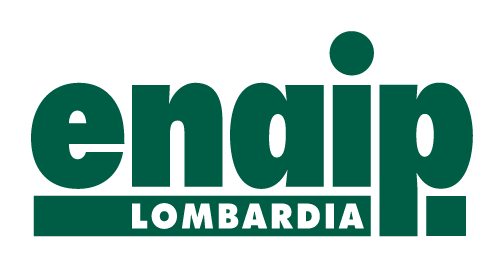 Estetica & Benessere
Acconciatura & Hairstyle
I nostri corsi
Logistica & magazzino
Meccanico & Officina
Meccanico & Carrozzeria
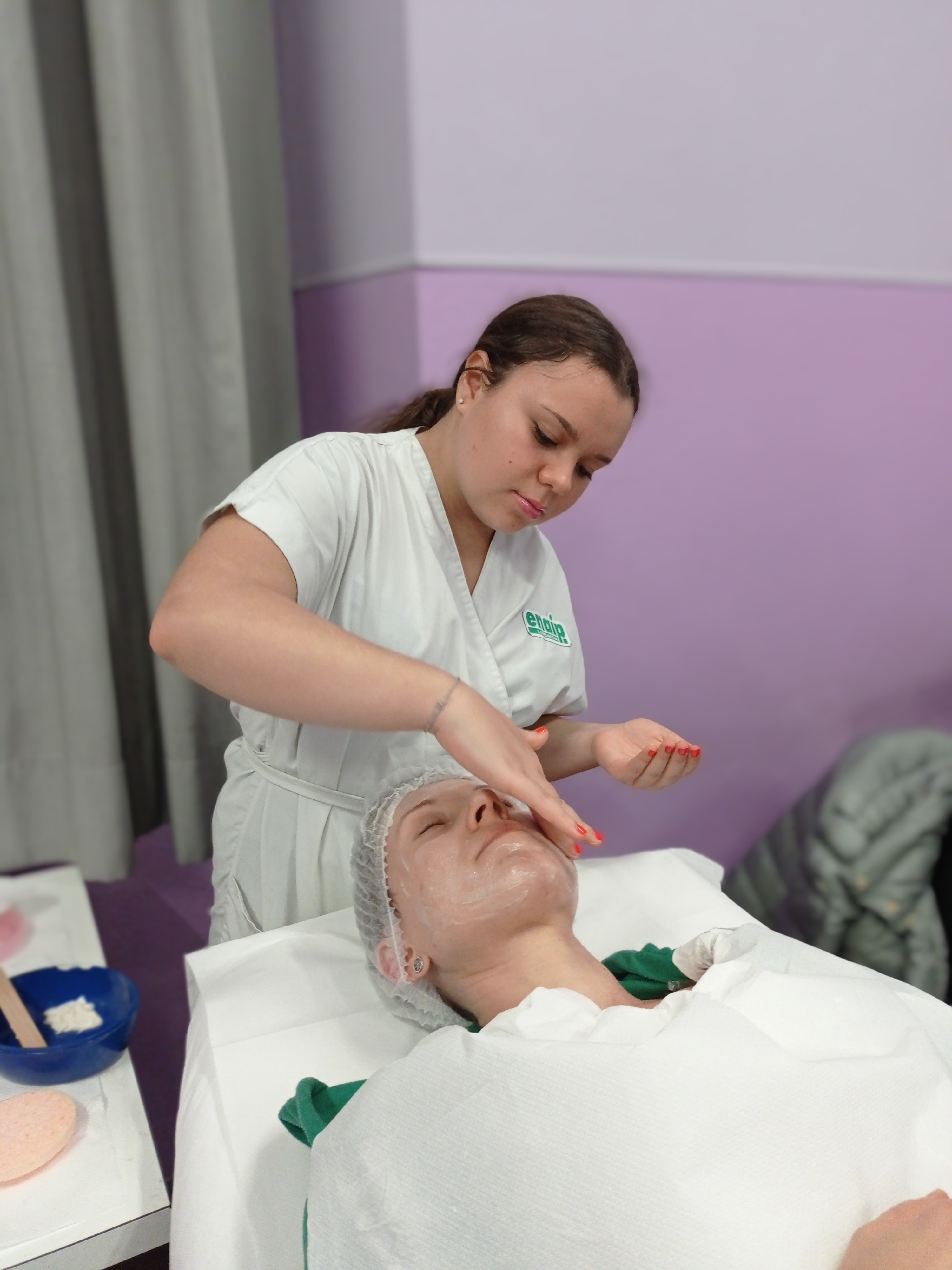 ESTETICA
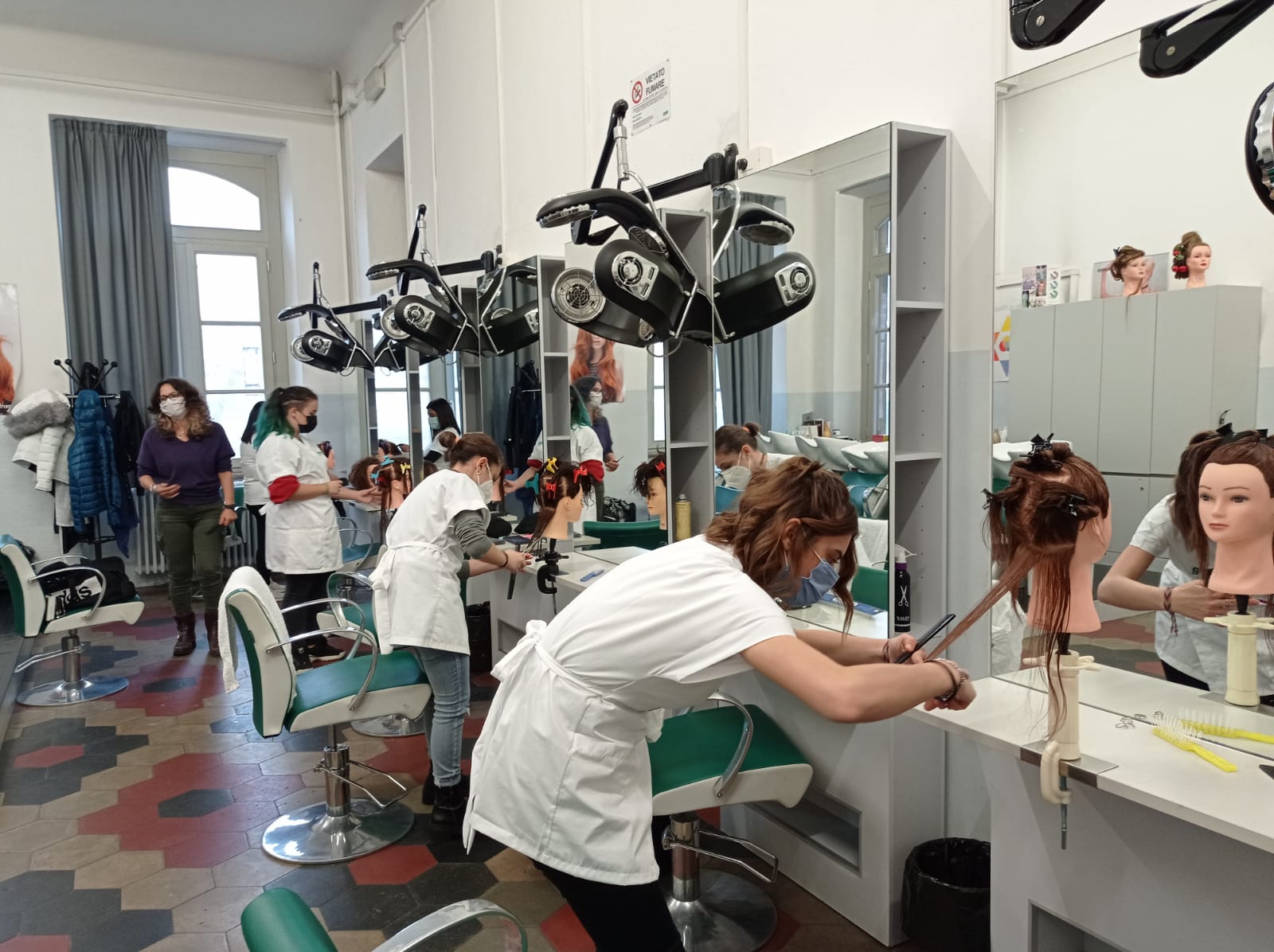 ACCONCIATURA
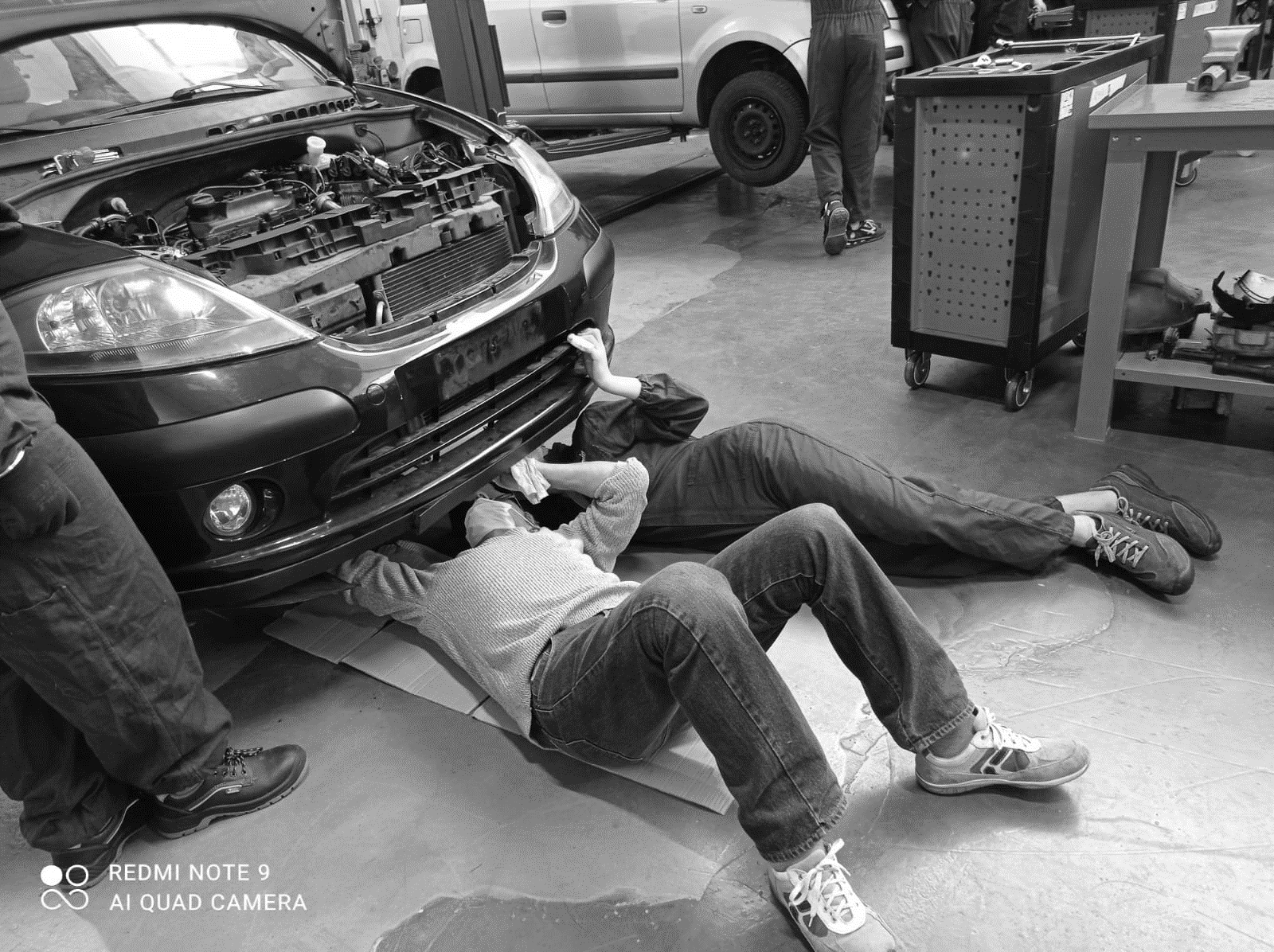 MECCANICA
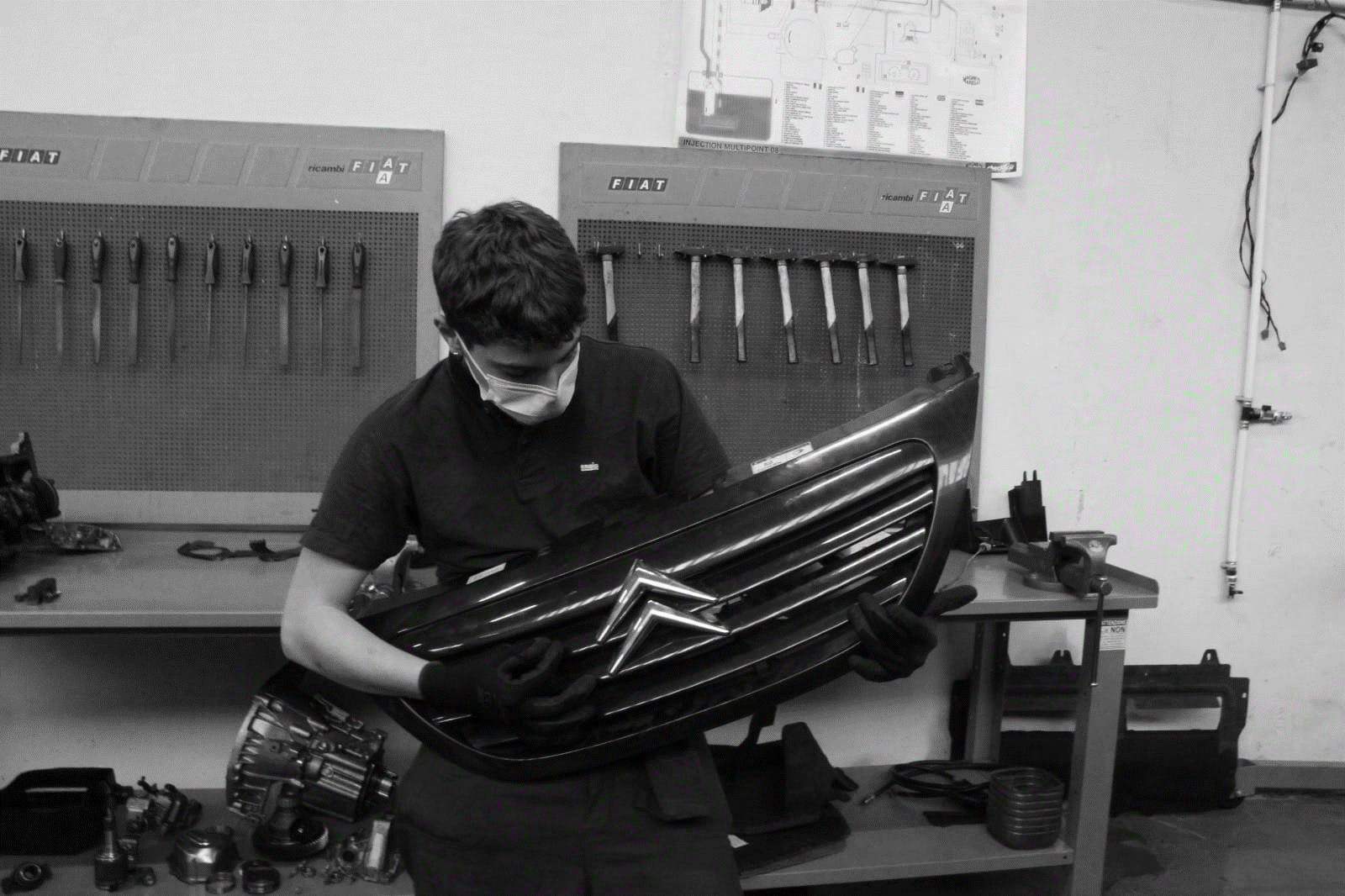 CARROZZERIA
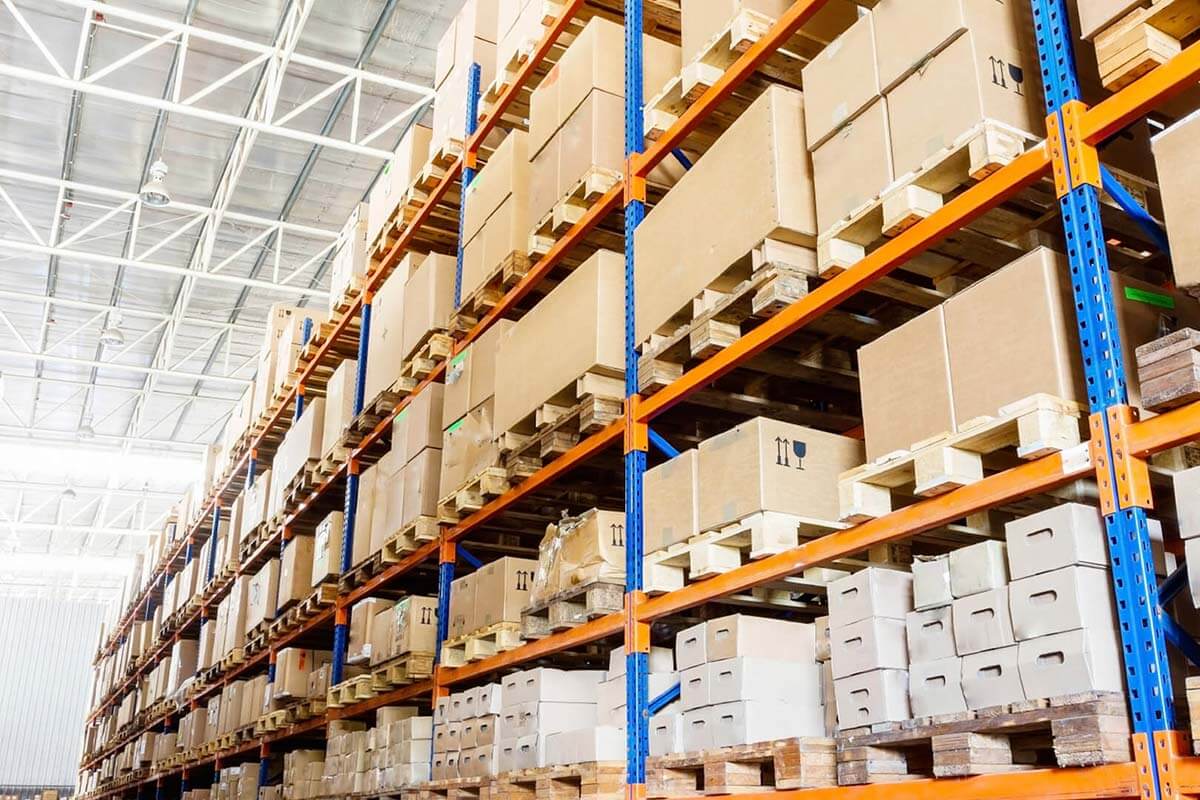 LOGISTICA
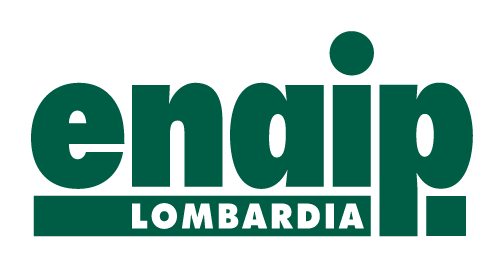 Formazione
Italiano
Matematica
Inglese
Scienze 
Storia
Informatica
Educazione motoria 
Arte
Competenze generali
Inserimento rapido nel mondo del lavoro
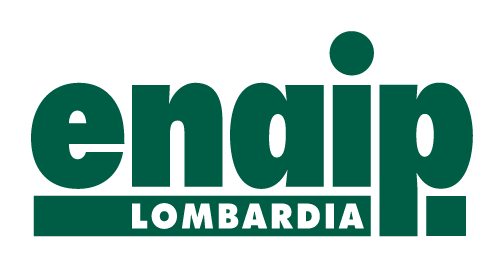 I nostri laboratori
ACCONCIATURA
OFFICINA
ESTETICA
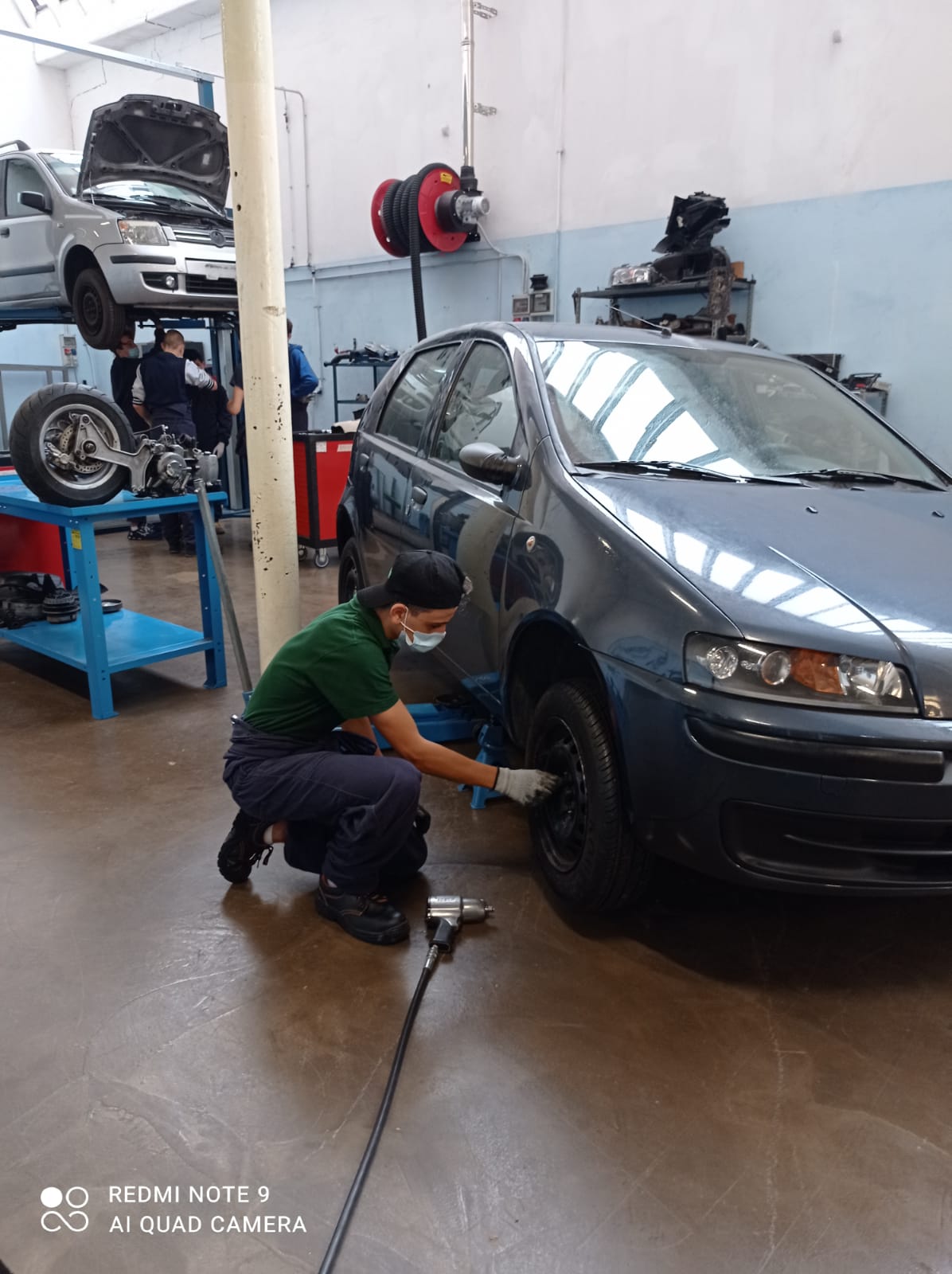 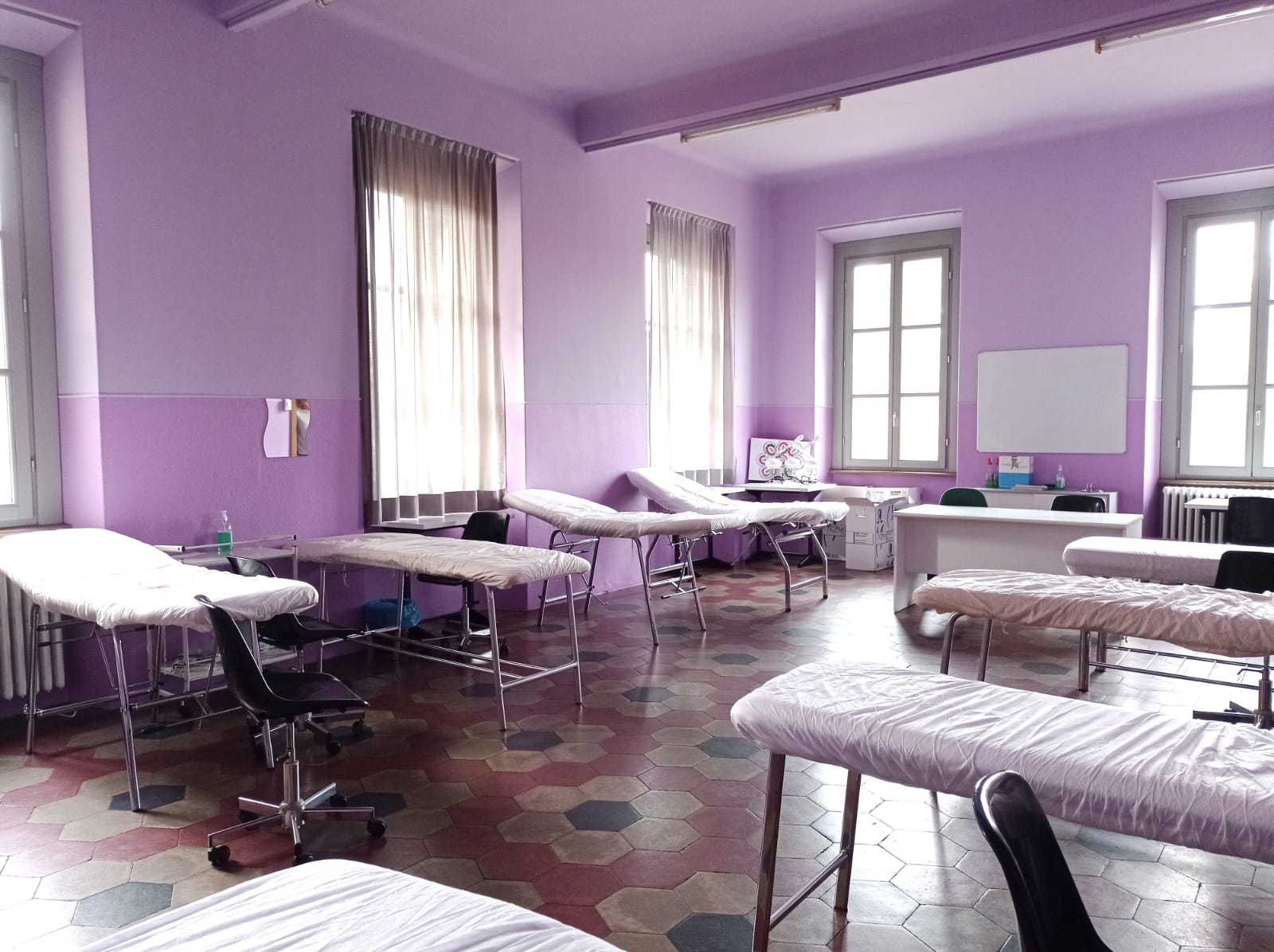 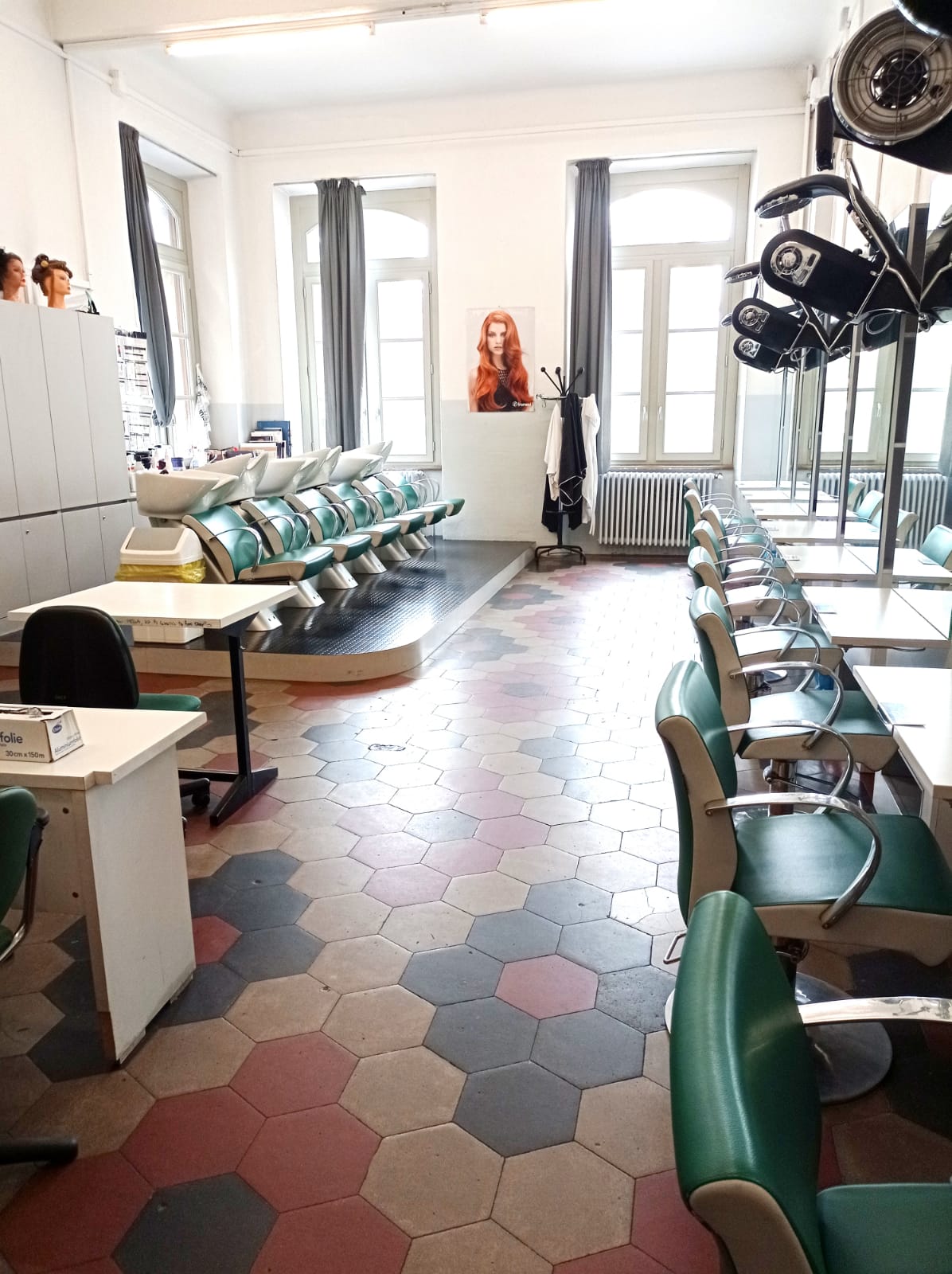 https://orientiamoci.eu/fondazione-enaip/
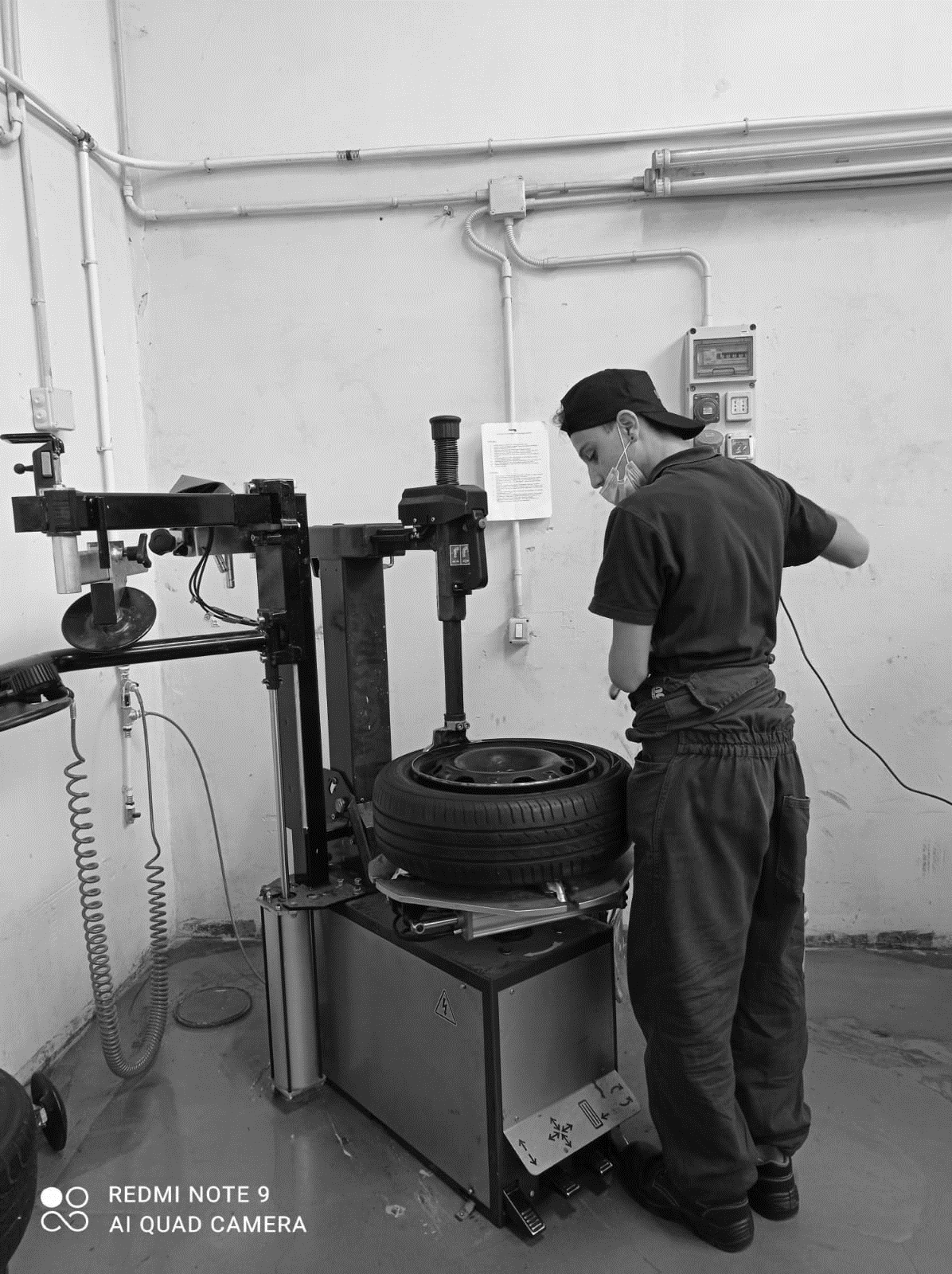 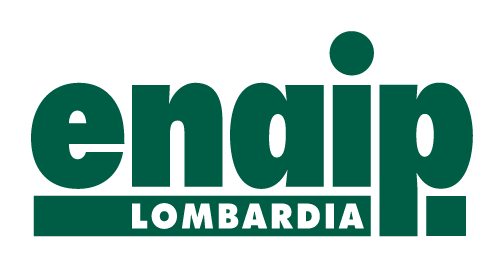 Teoria e tecnica professionale
Laboratori professionali
Stage in azienda
Professionalità
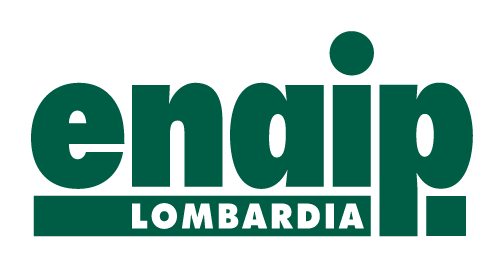 Stage all’estero
4 settimane
Soggiorno in famiglia
Corso di lingua
Stage in azienda
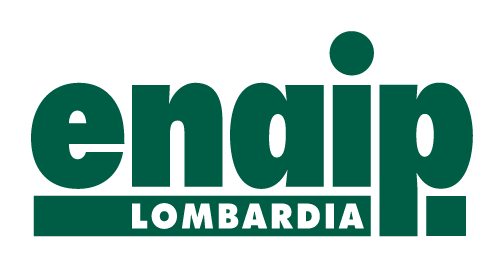 Apprendistato
Dal 2°anno è offerta la possibilità di QUALIFICARSI LAVORANDO presso le aziende con contratto di apprendistato
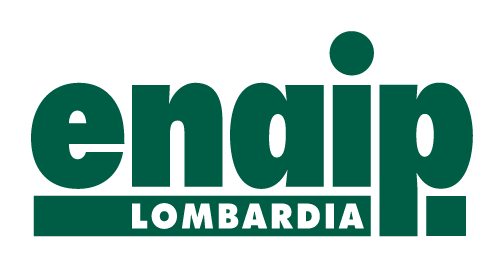 Corso PEV PAV PEI
Corso di formazione specifica per le conoscenze tecniche per eseguire lavori elettrici
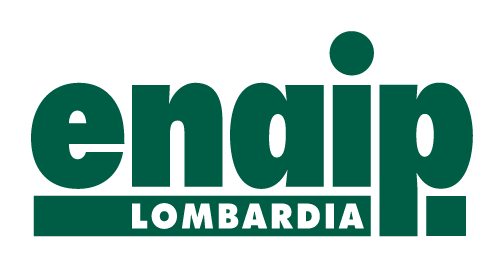 Sabato 26 novembre
Sabato 3 dicembre
Sabato 14 gennaio
      9:30 – 12:30 / 14:00 – 17:00
Open day
Open LAB
Martedì 13 dicembre
Martedì 17 gennaio
       dalle 14:30 alle 16:30